加强研训明方向   多措并举创新局
——江苏省启东中学迎接2021年高考的思考与举措
思考和举措
一、强化教师培训   明晰备考方向
1.参加教育部全国教师统编教材培训
理解新高考精神
明晰备考方向
2.高三教师全员培训
危机意识
目标意识
质量意识
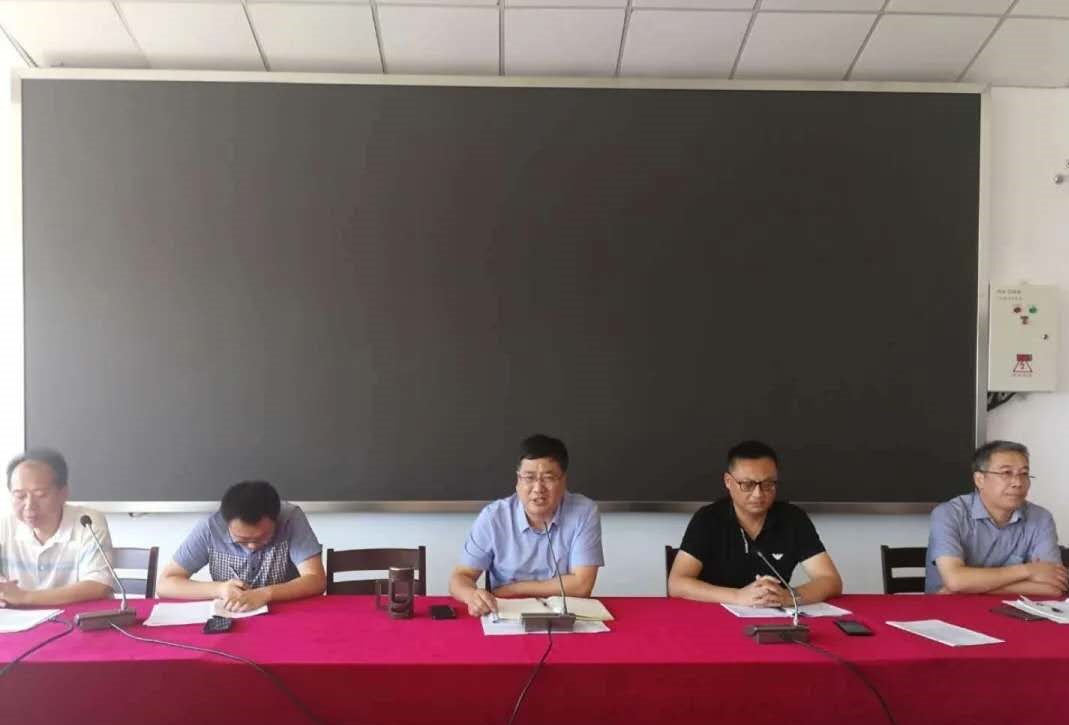 数学组老师在分析现
状，思考对策
学校领导在提出目标与要求
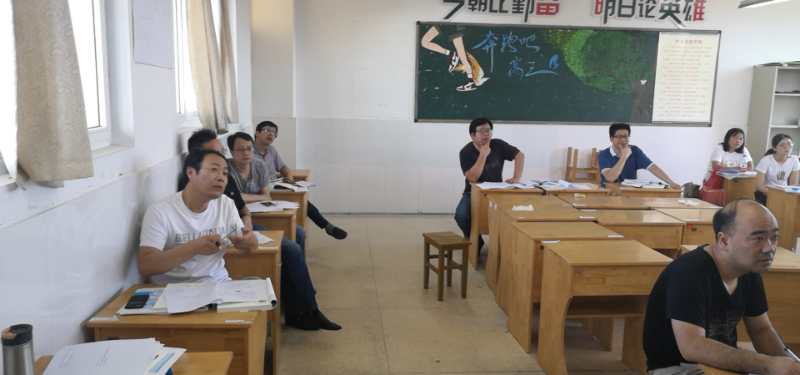 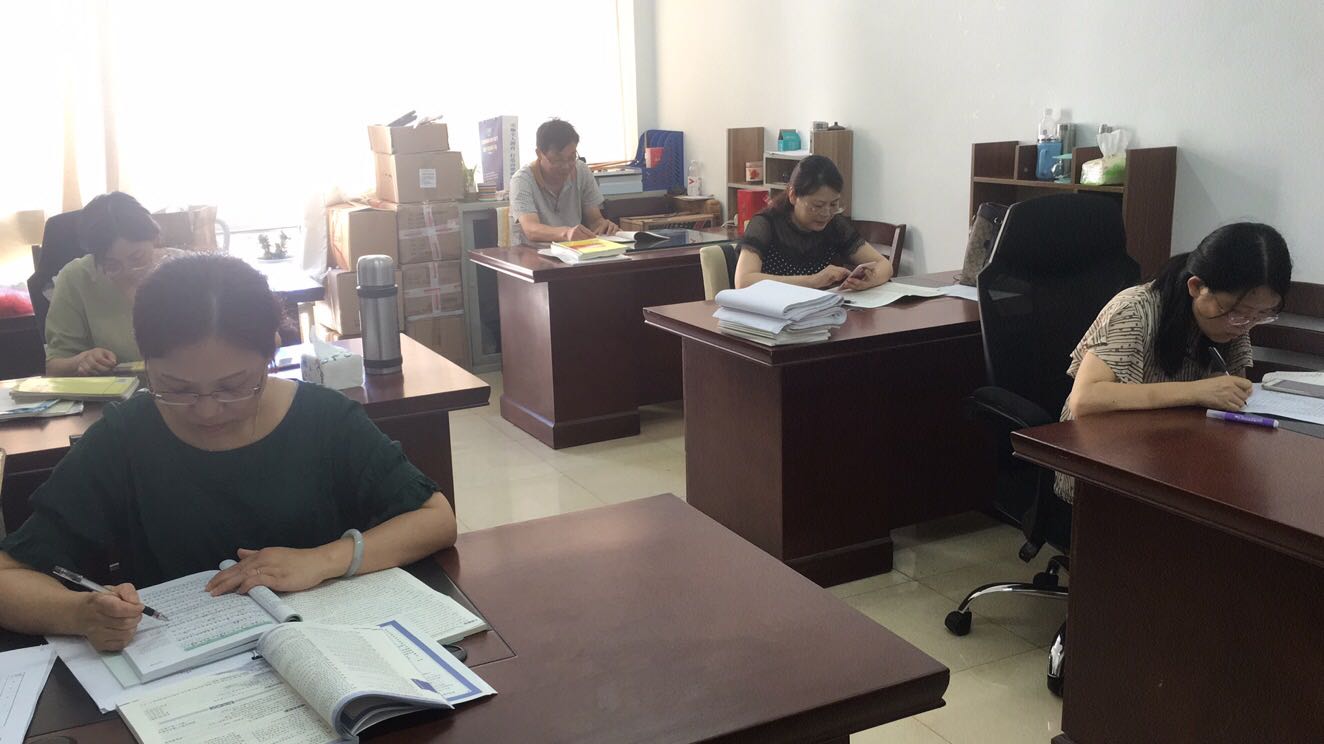 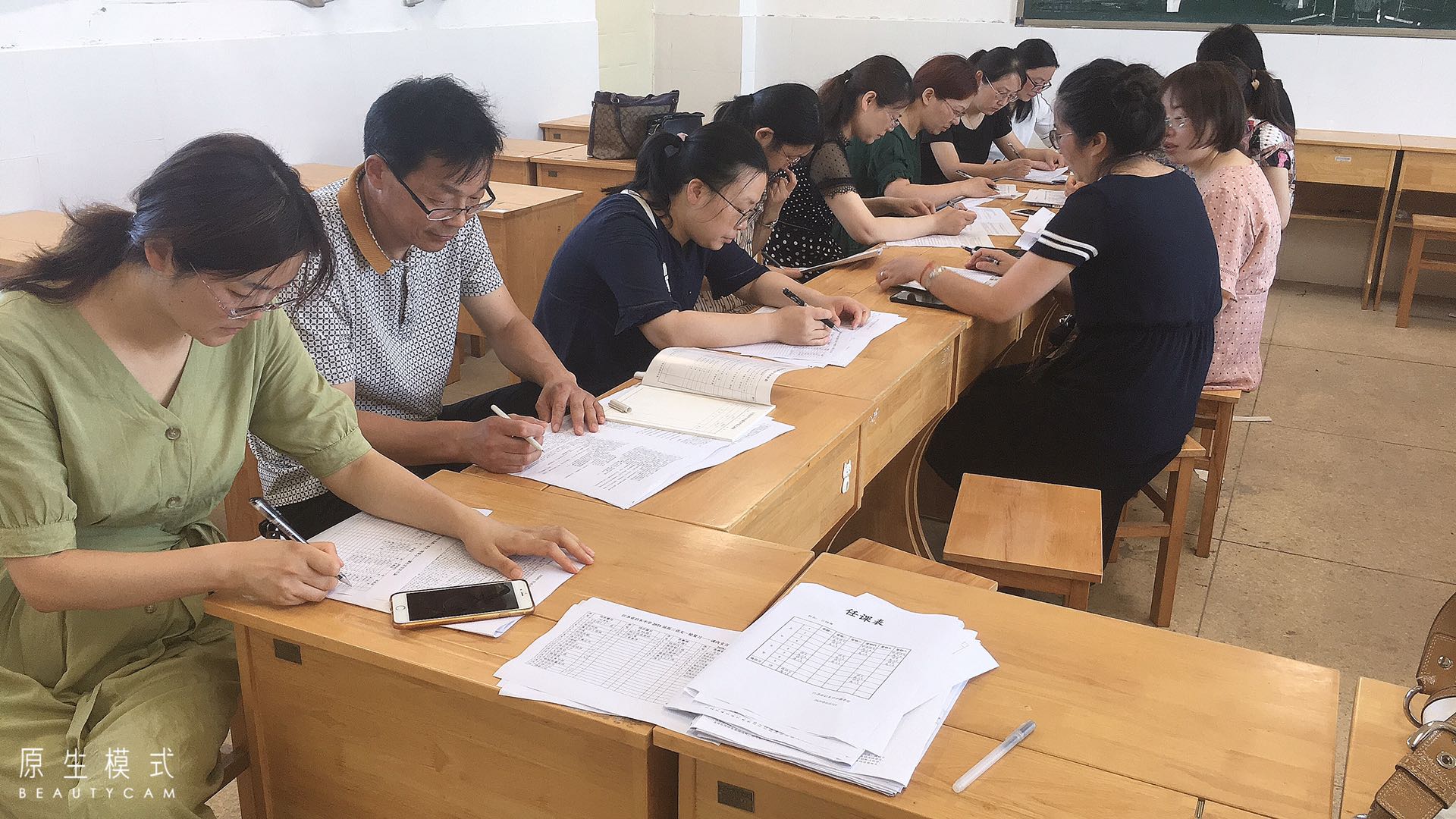 语文组老师在熟悉高考
试题新变化
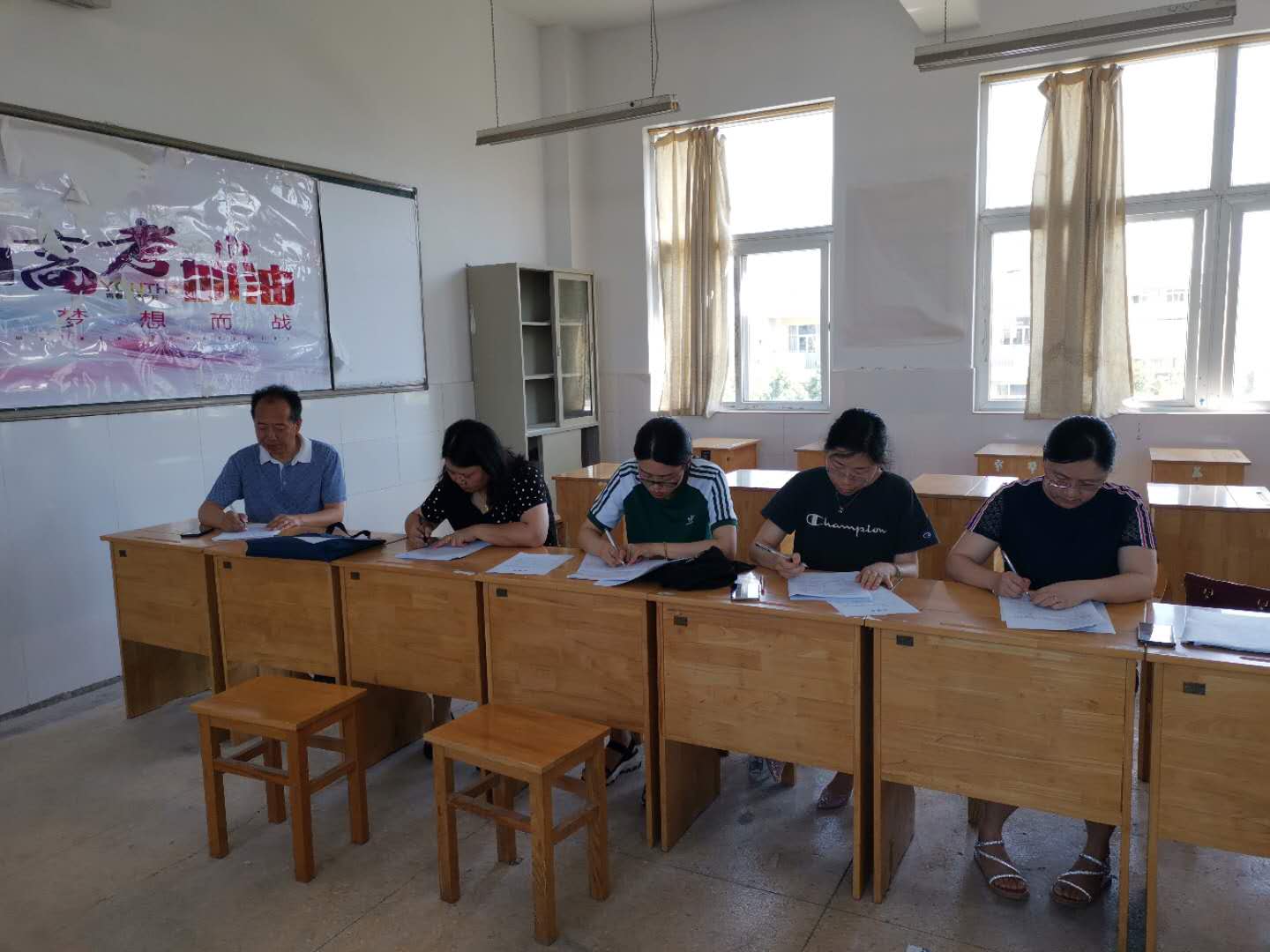 英语组老师在学习课程标准
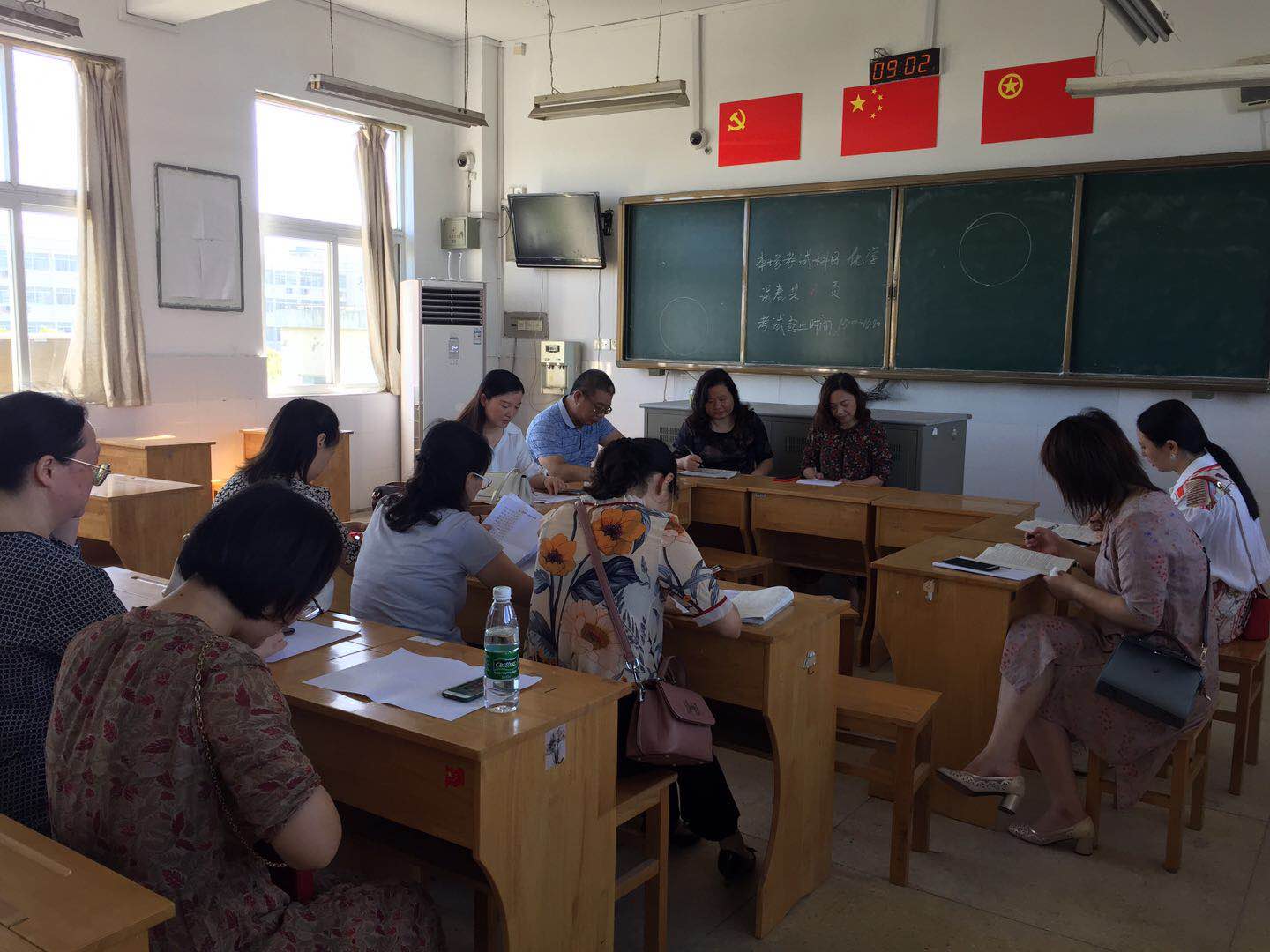 化学组老师在完成高考试卷
3.分学科进行业务培训
研究2020年各地高考试卷
学习课程方案和课程标准
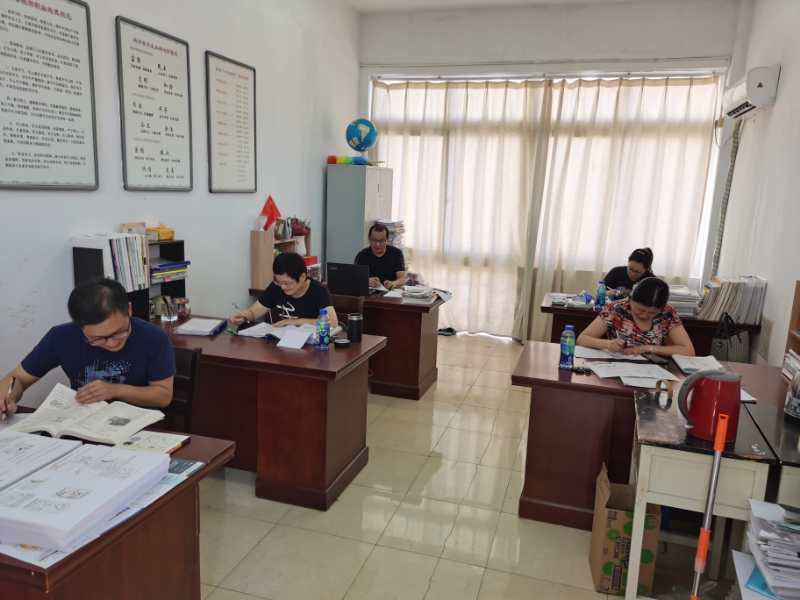 政治组老师在集体研讨
地理组老师在集体研讨
二、搭建研学平台  整合优质资源
1.借助网络平台
2.整合优质资源
      3.创设“精品微课堂”
三、提供制度保障   完善考评机制
1.优化人事分配制度
2.落实教育研讨制度
3.完善考核考评机制
困惑：
1.“走班制”的实施
2.分层教学的管理
结束语：
迎难而上        
         不负使命！